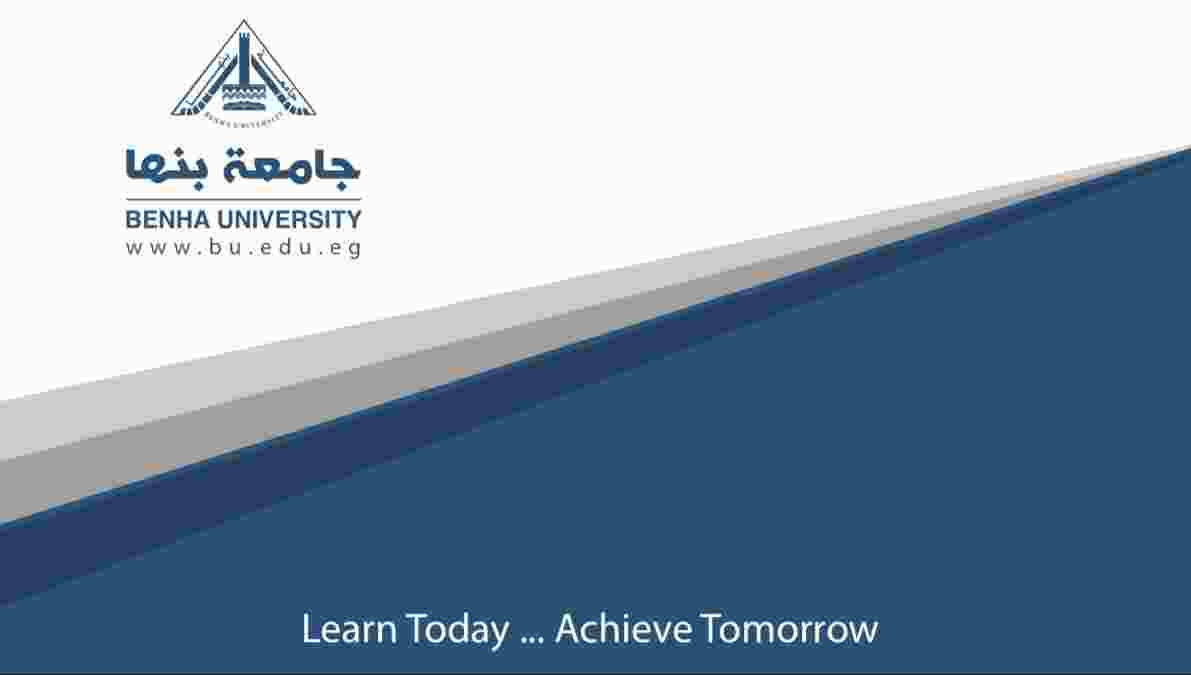 مادة تكنولوجيا المعلومات
المحاضرة السادسة
الفرقة الرابعة – قسم المكتبات والمعلومات
د.ايمان احمد طه
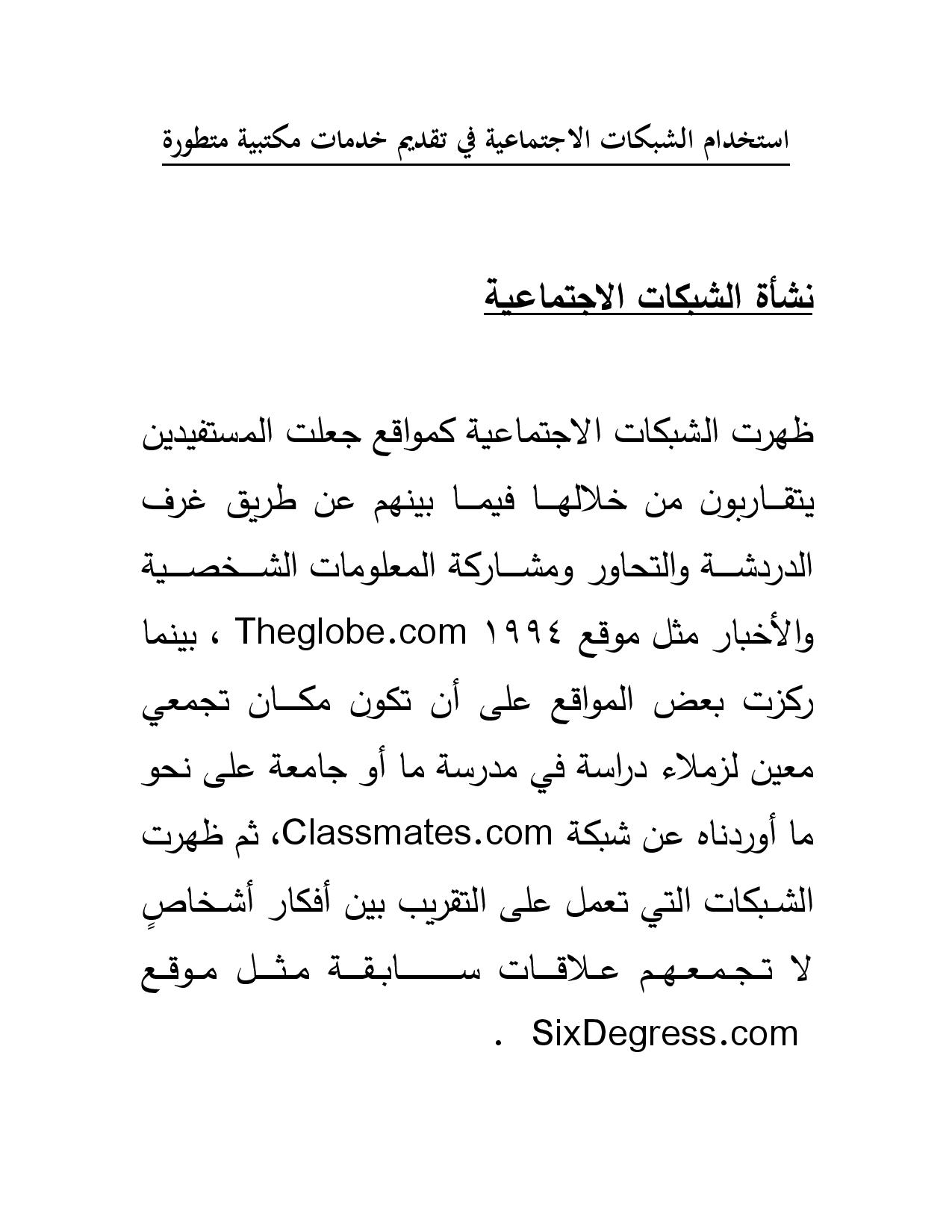 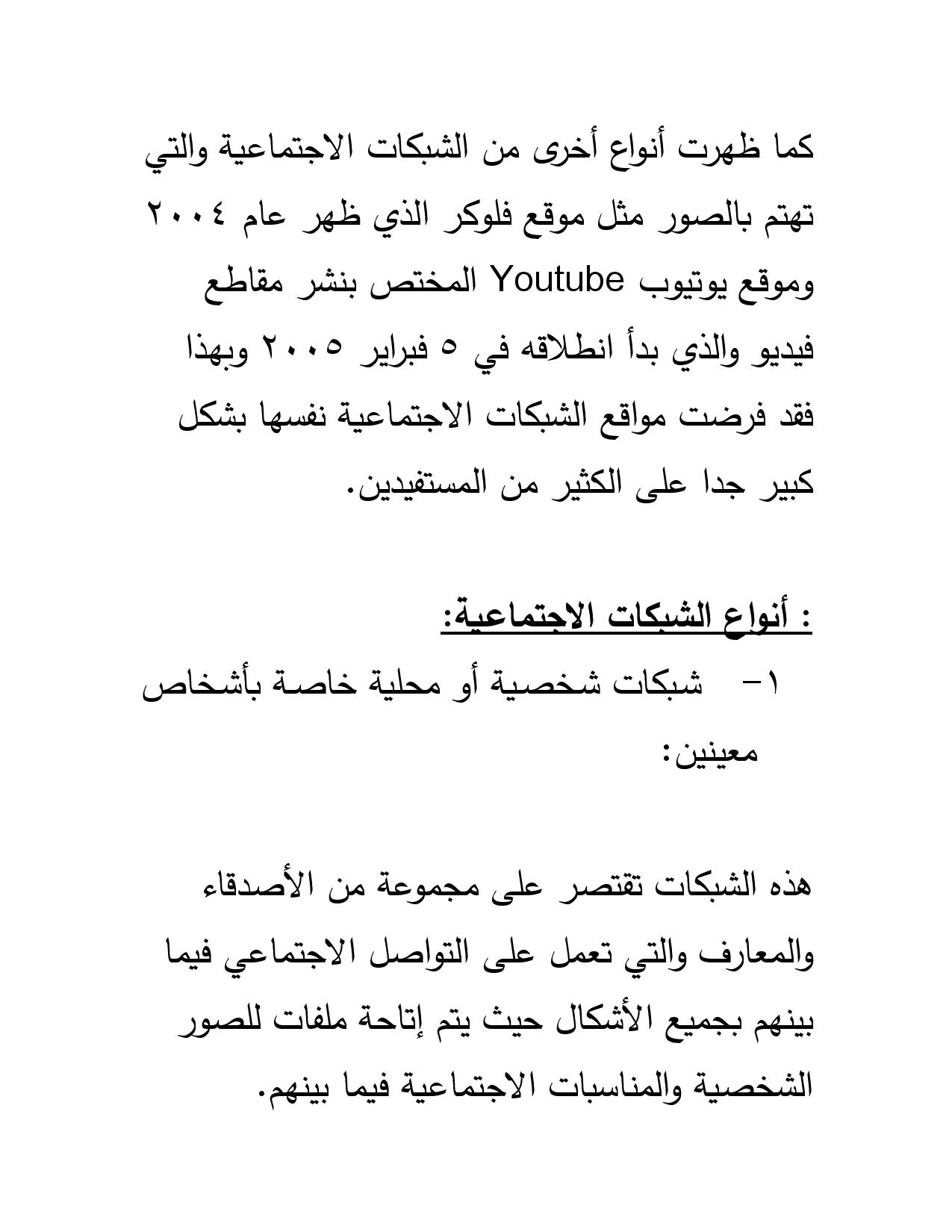 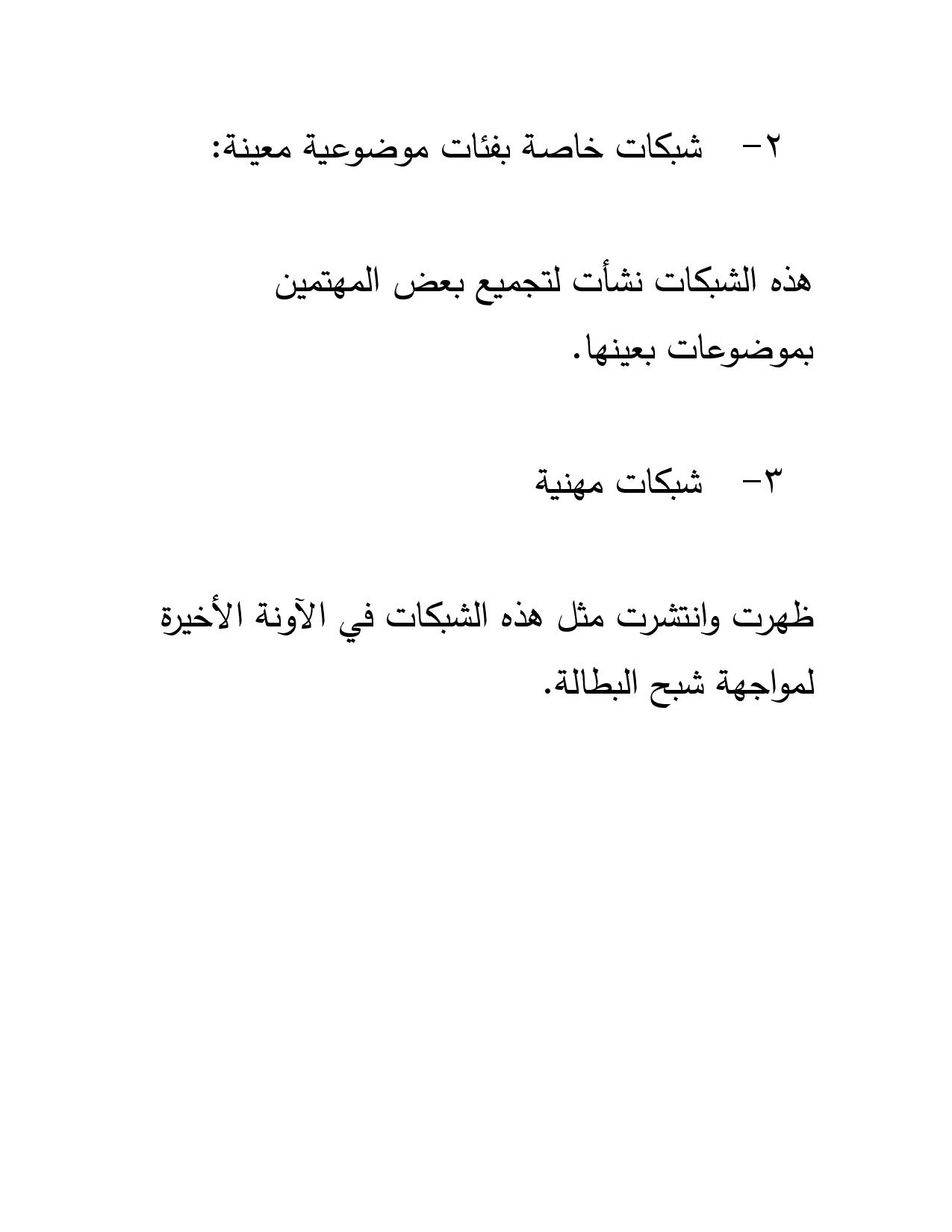 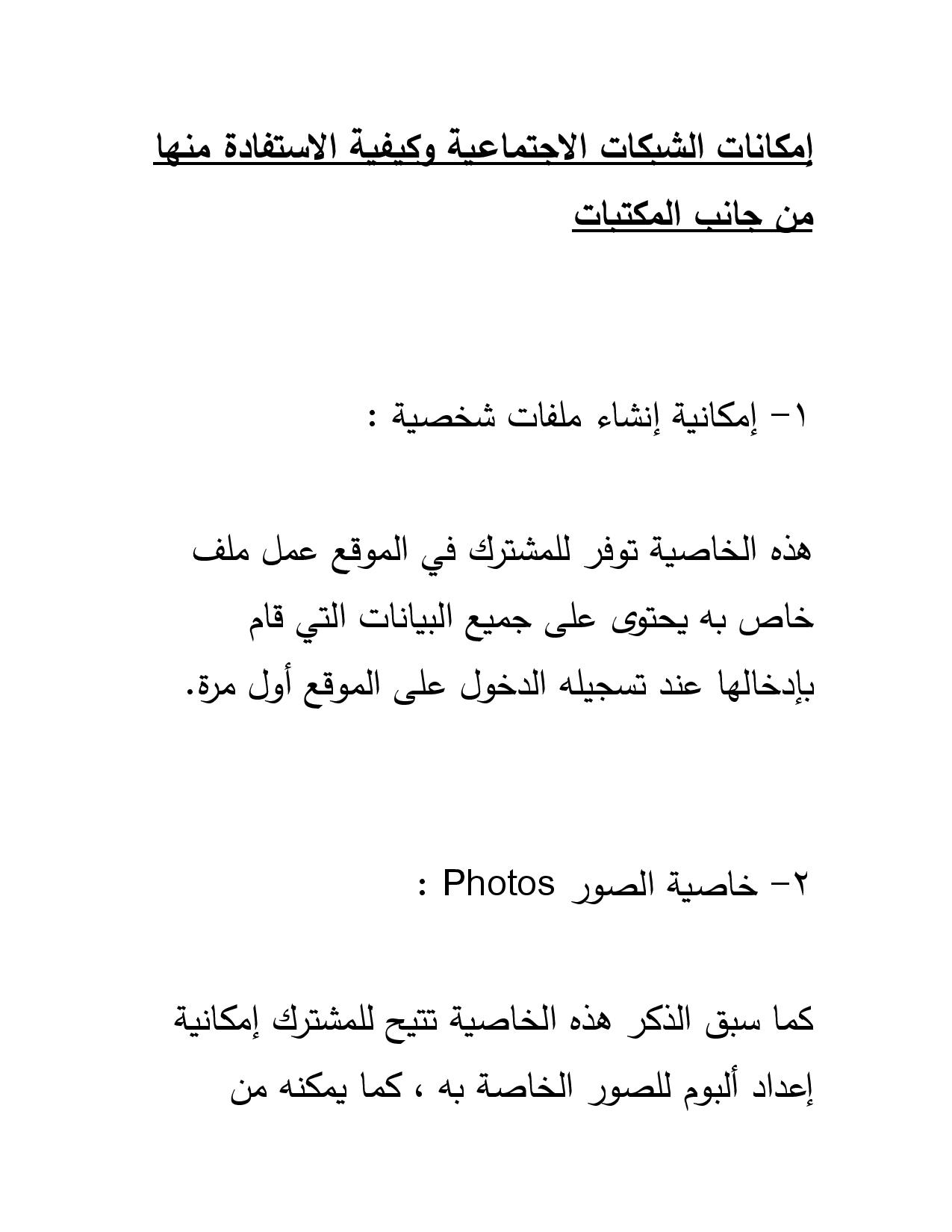 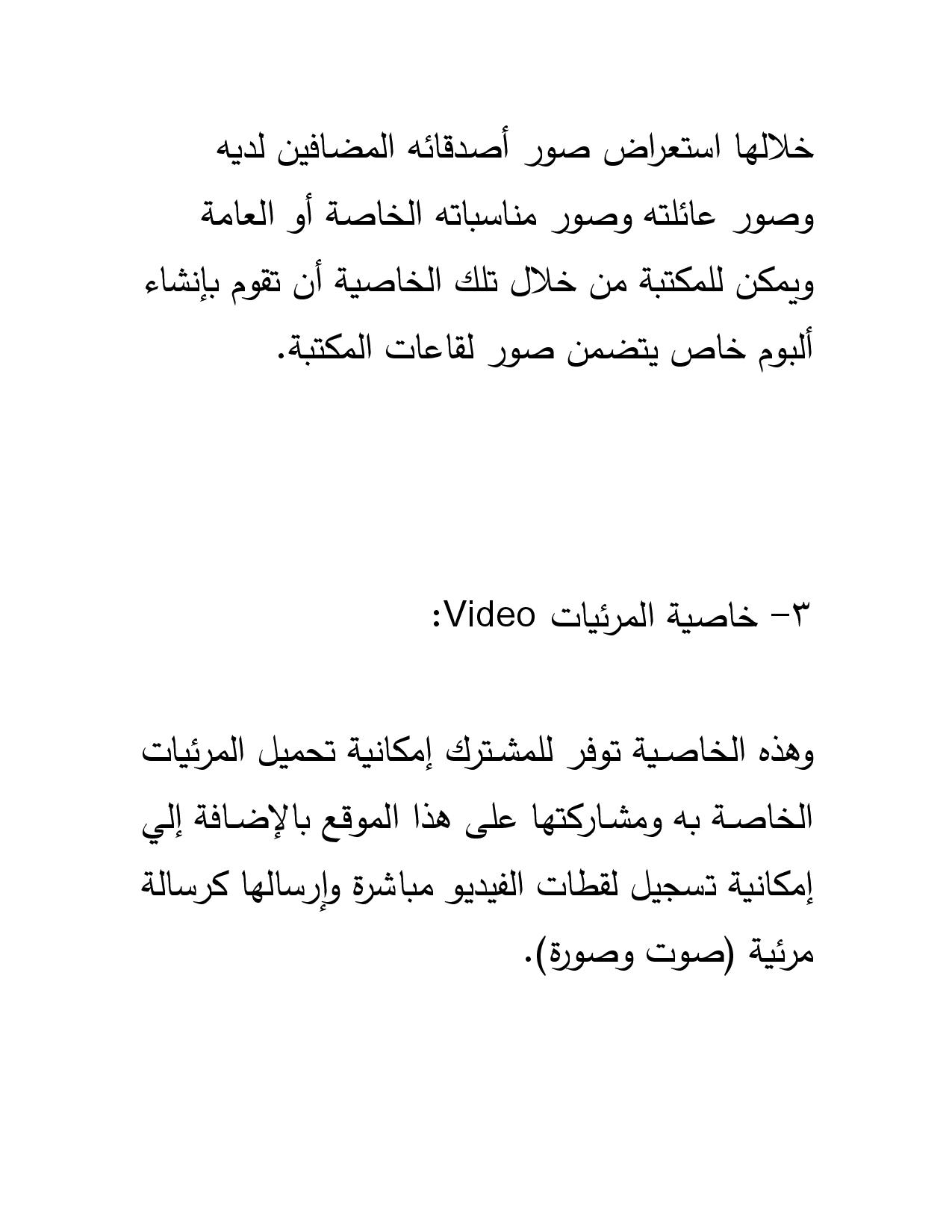 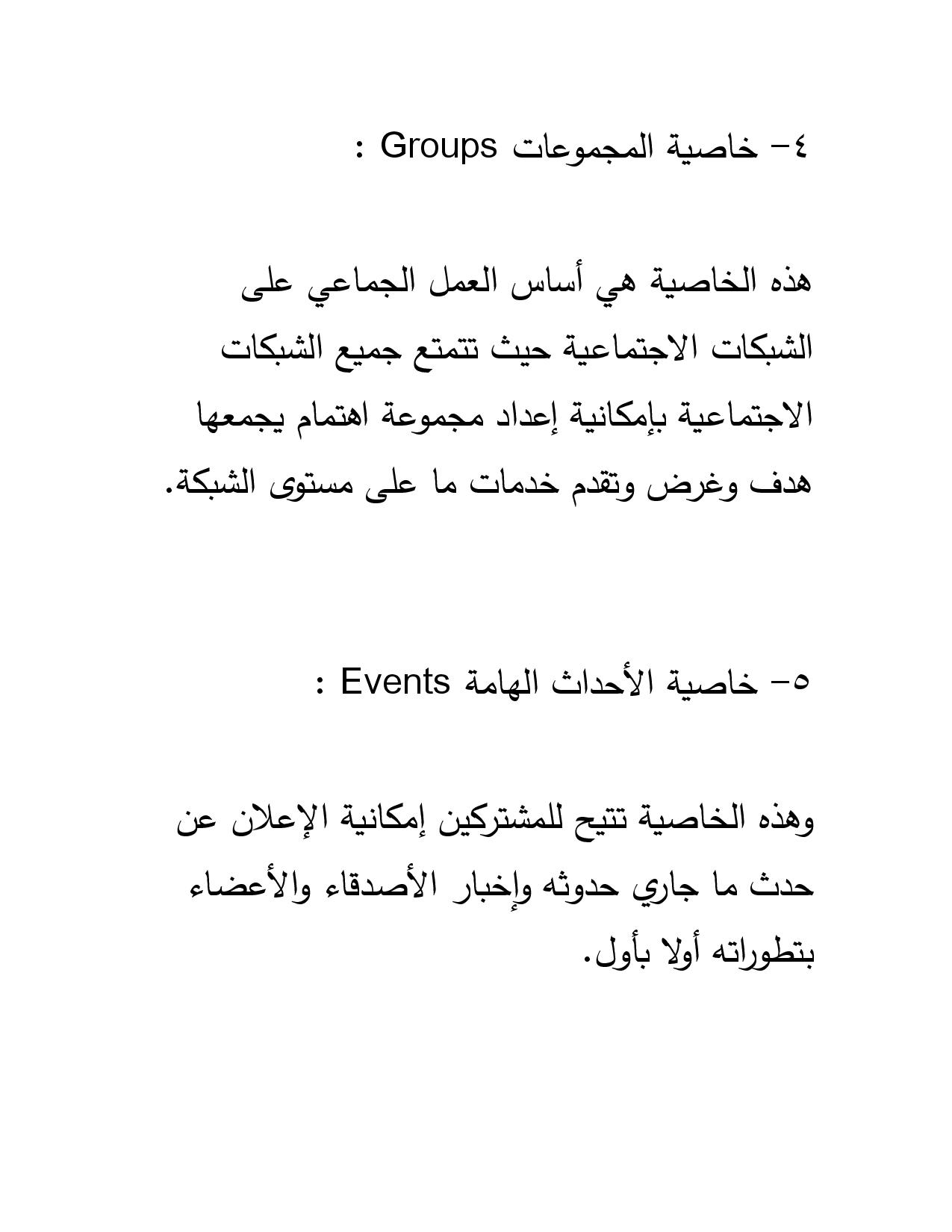 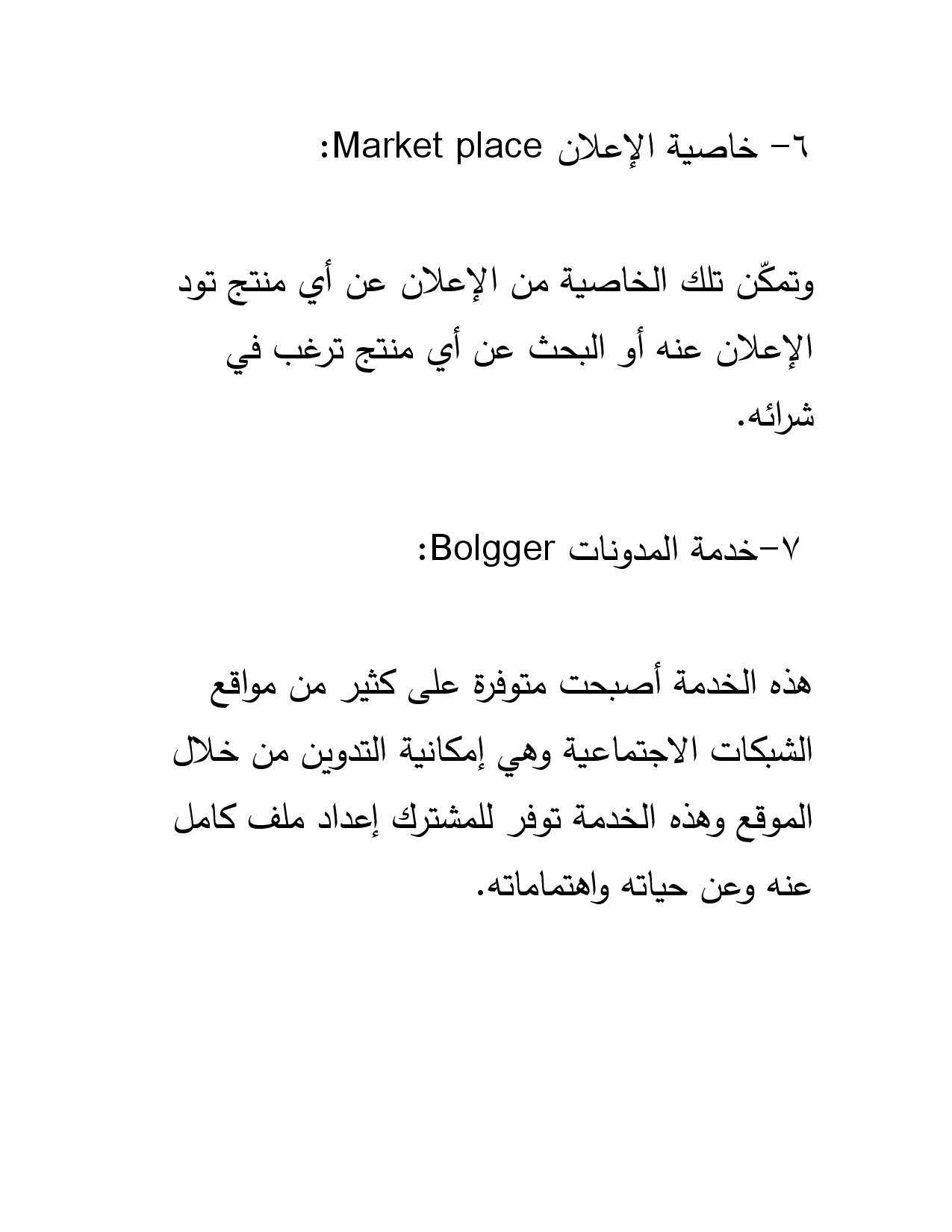 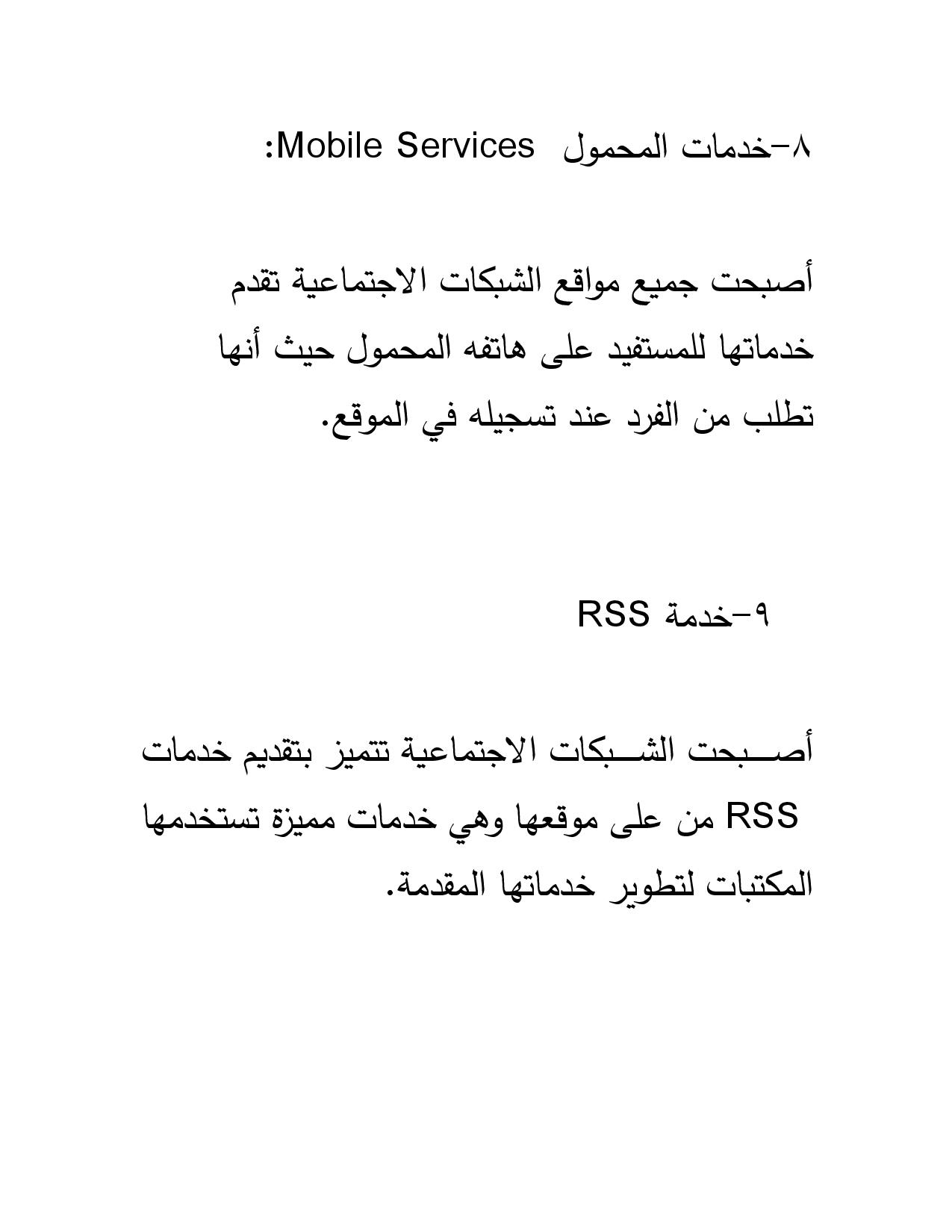